Geai Bleu
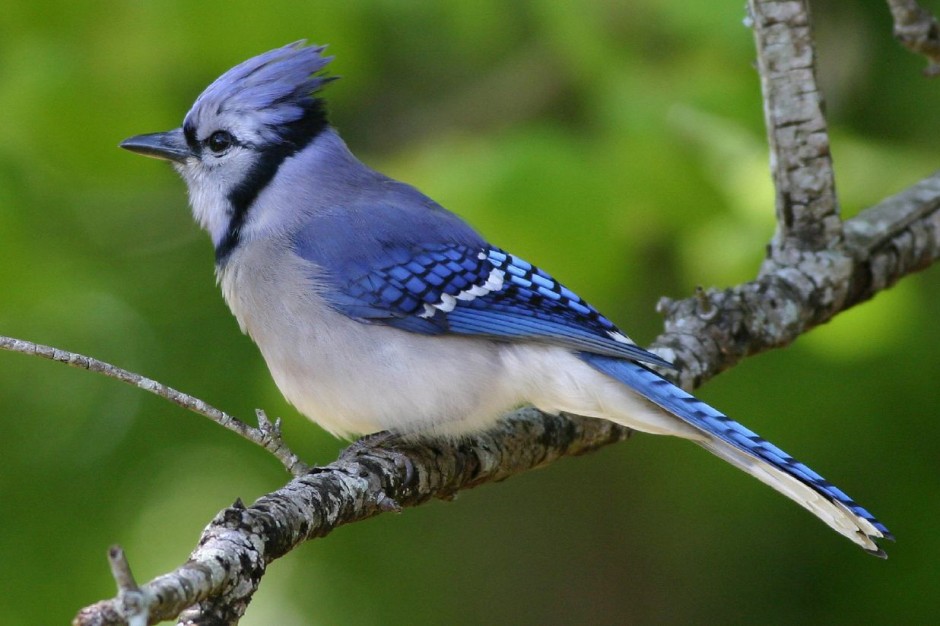 Famille et Déscription
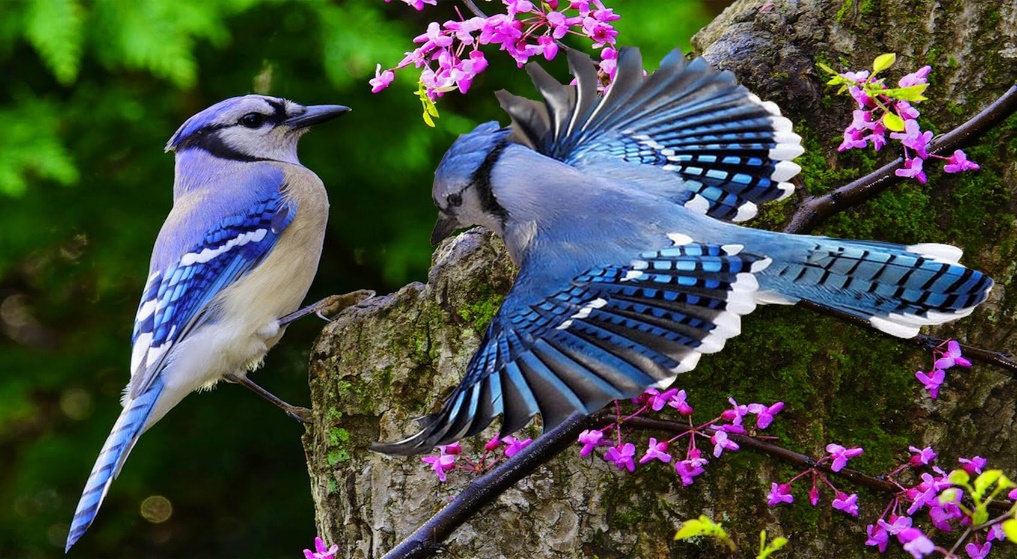 Famille Corvidae
Déscripttion
Longueur : 24 a 30 cm ;
Envergure : 34 a 43 cm ;
Poids : 70 a 100 g ; et il pèse moin qu’une barre de chocolat. 
Longevite : 18 ans
Il a des plumes bleu et un ventre blanc. Le mâle et la female ils sont la mêmes couleur de plumes.
Habitat
Les geai bleu habite à l’Amérique du Nord, Sud du Canada jusqu’au Golf du Mexique
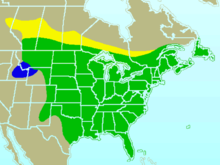 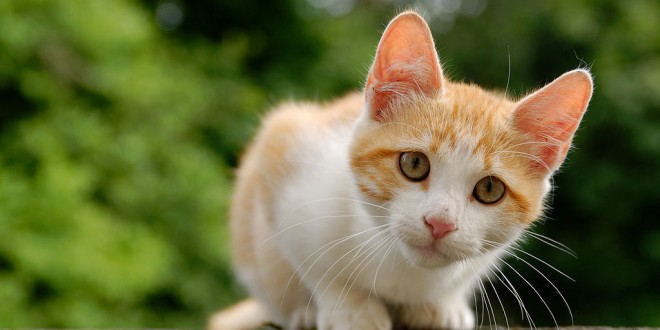 Proie et prédatuer
Proie
Il mange des fourmis, des oeufs, des oisillons, une variété de noix et de graines
Prédater
Un chat et aigle
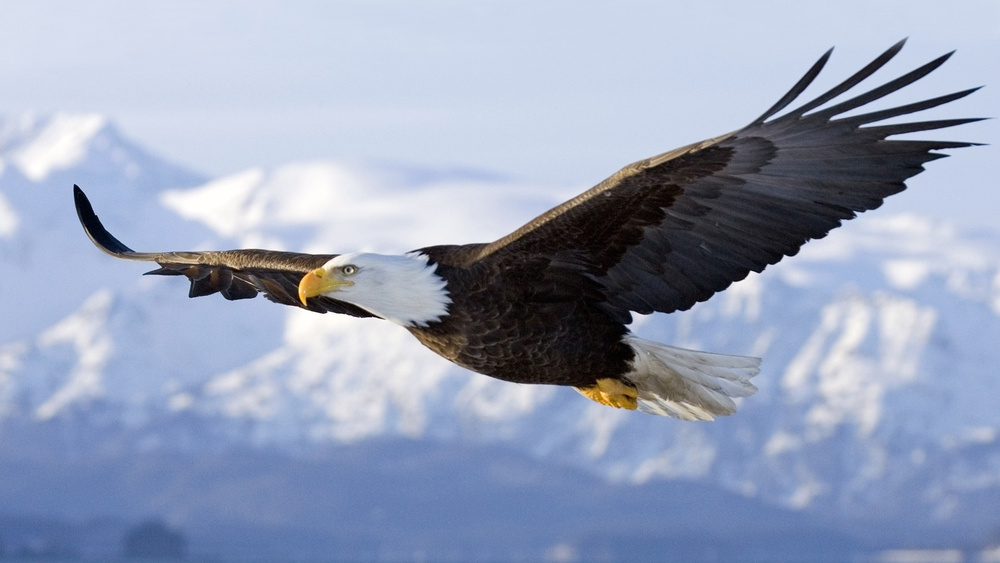 Save-vais tu…
Que les geais bleu fait son nid avec du papier, des herbes fins, des racines et mélange de boue.
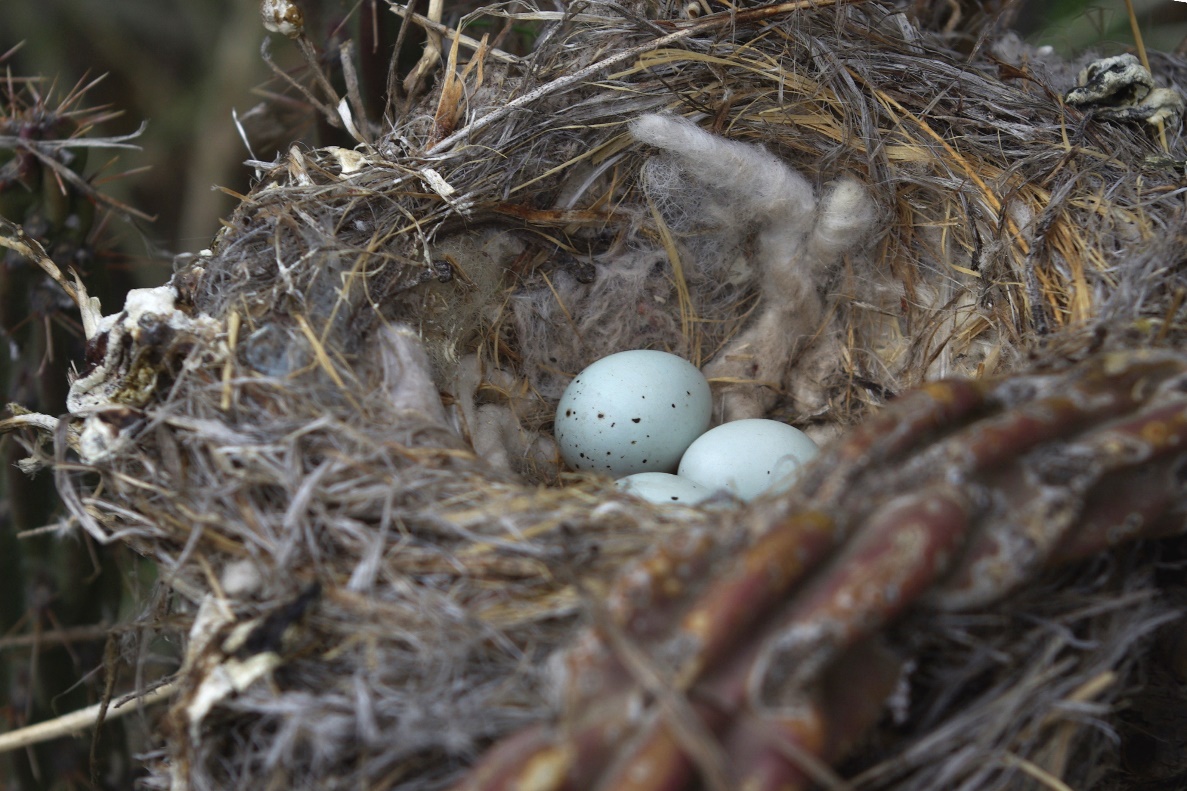 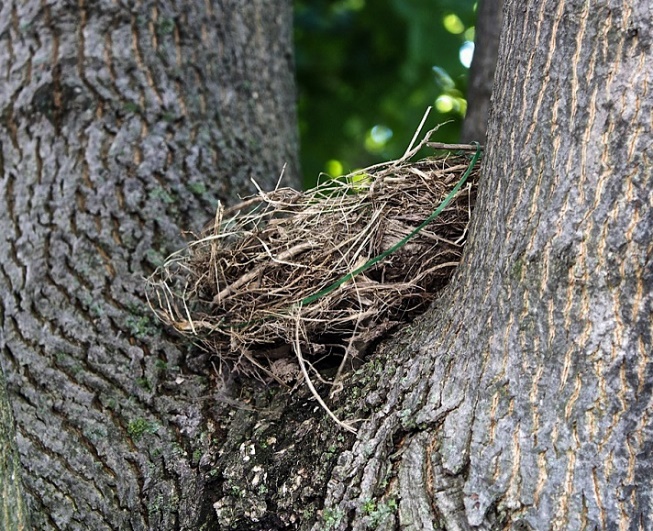 Vidéo
Est-ce-que vous avez des question.